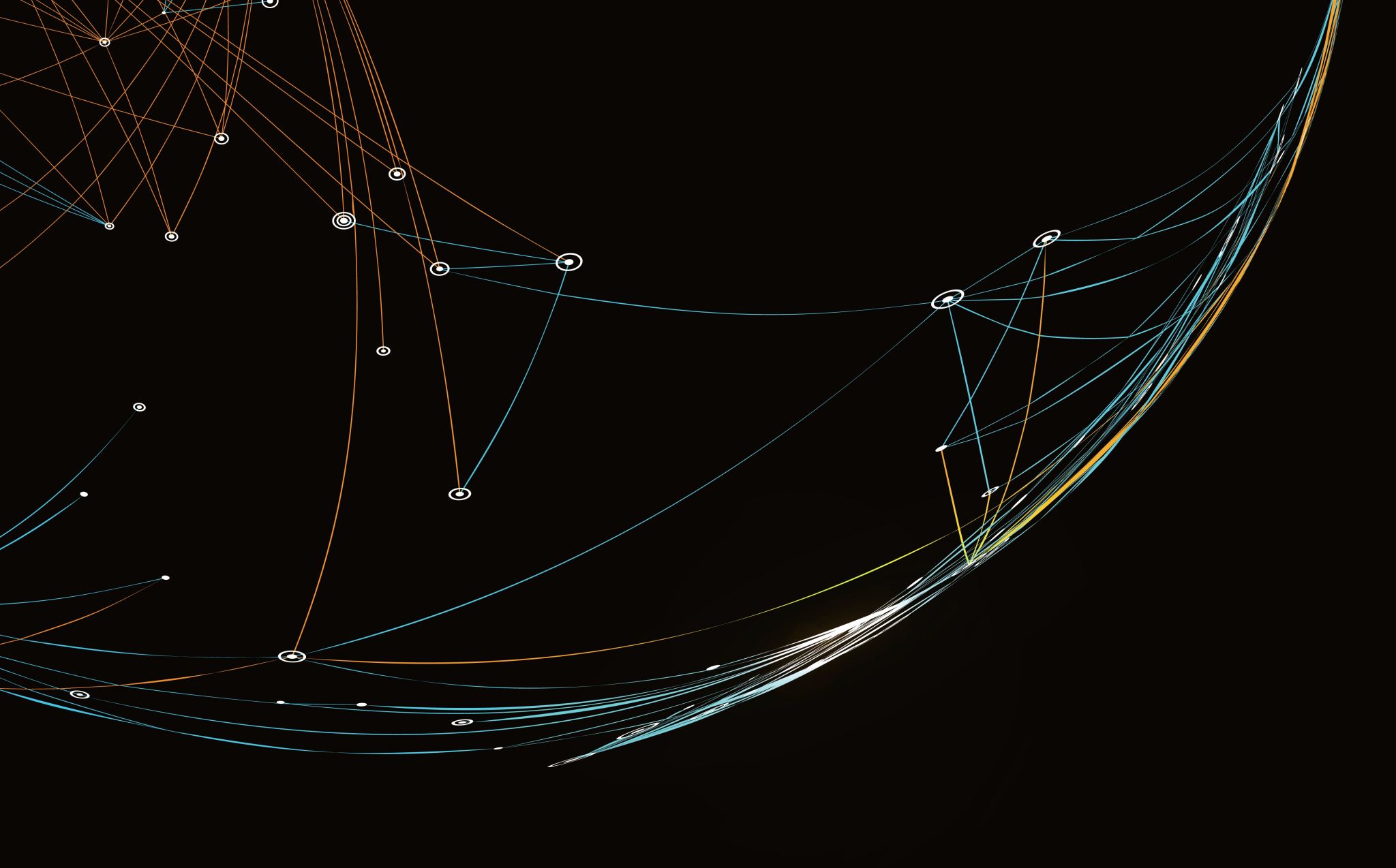 IA
RSVG
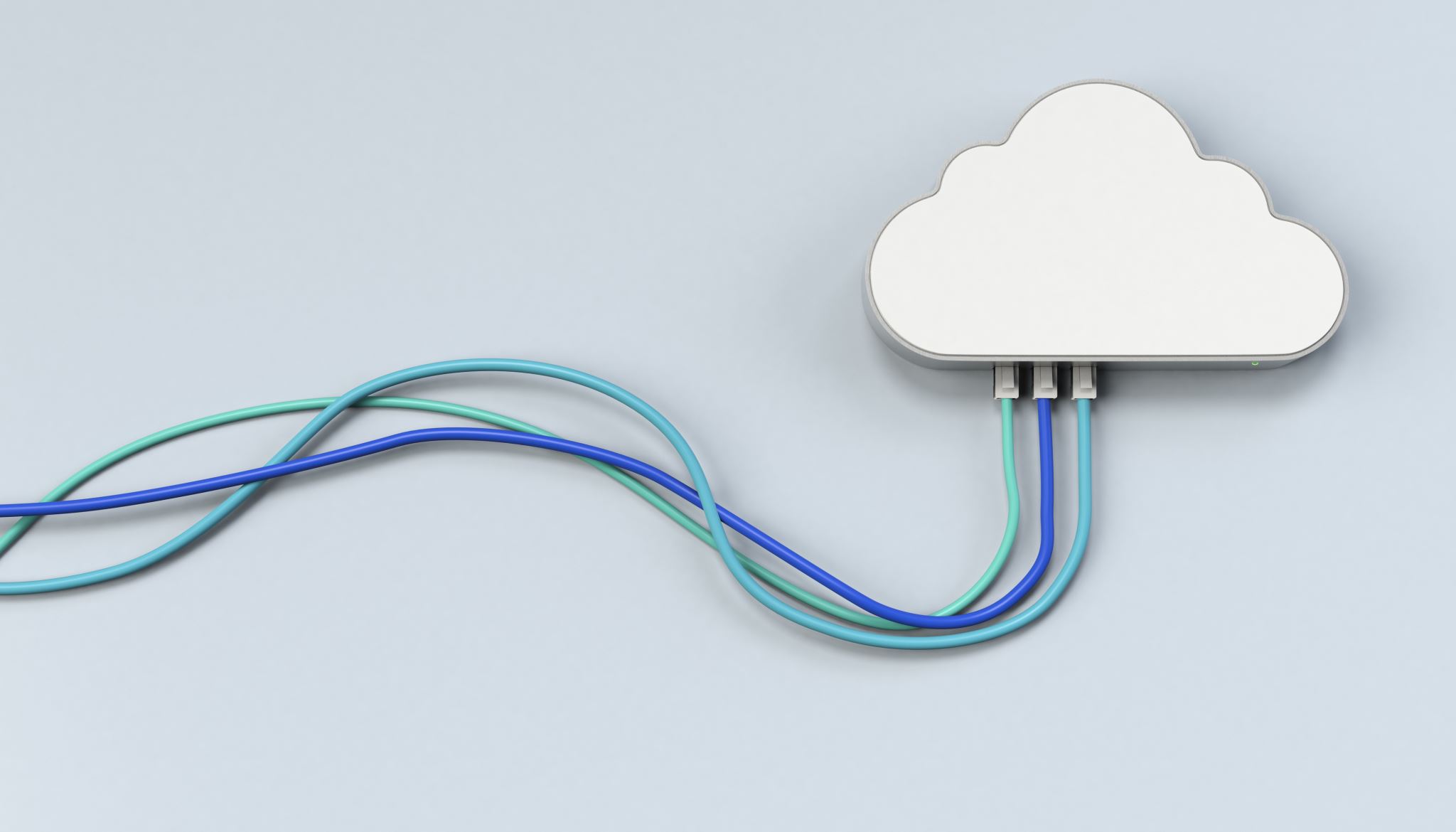 CHAT GPT
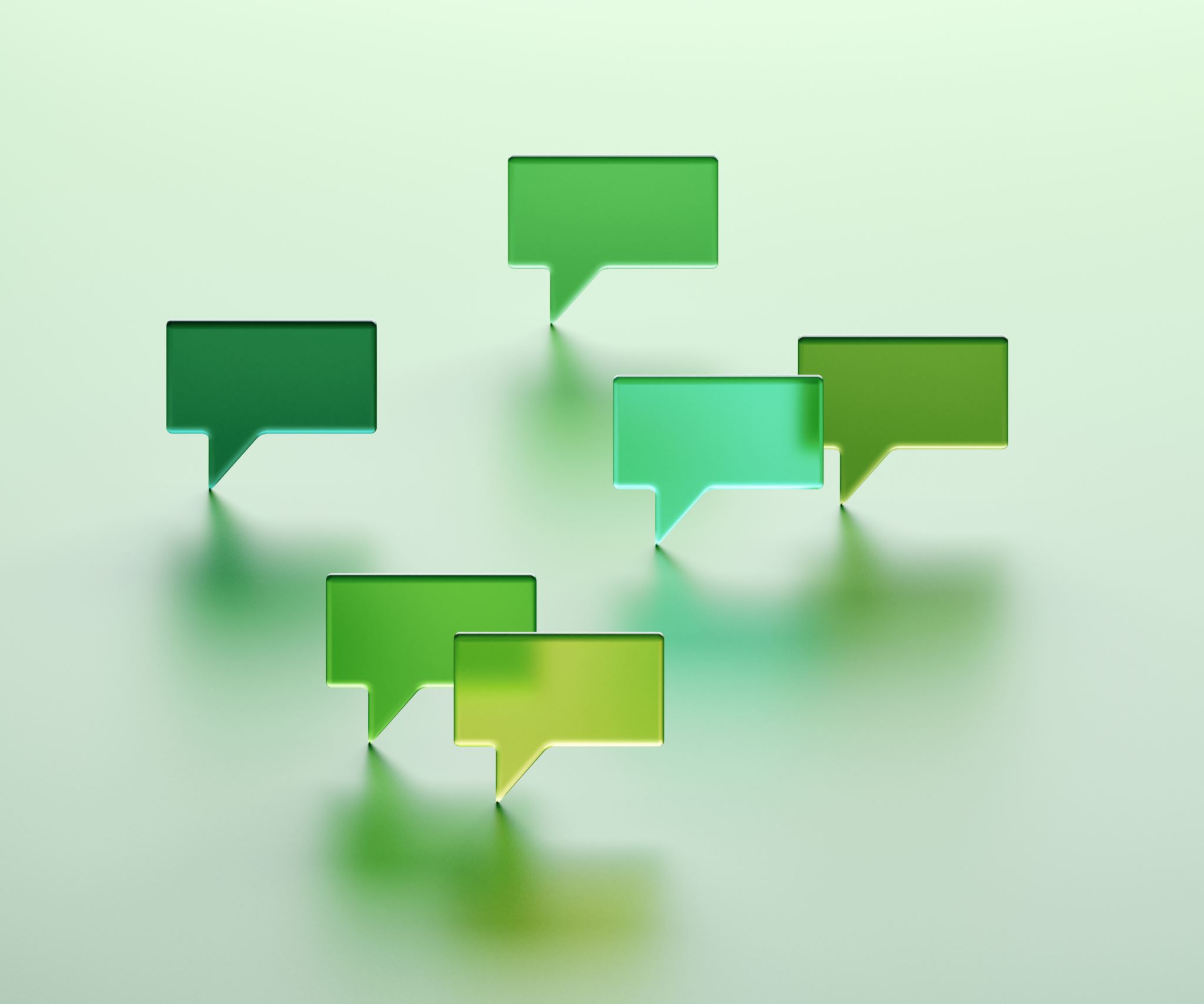 GENERACION DE LENGUAJE NATURAL
Chat GPT utiliza un modelo de lenguaje natural 
Fue entrenado con miles de millones de datos
Utiliza algortimos complejos para producir respuesta coherentes y relevantes
Es capaz de aprender y adaptarse a diferentes situaciones y temas de conversación
Pued reconocer patrones de lengua del usuario y utilizar esta información para mejorar la capacidad de conversación
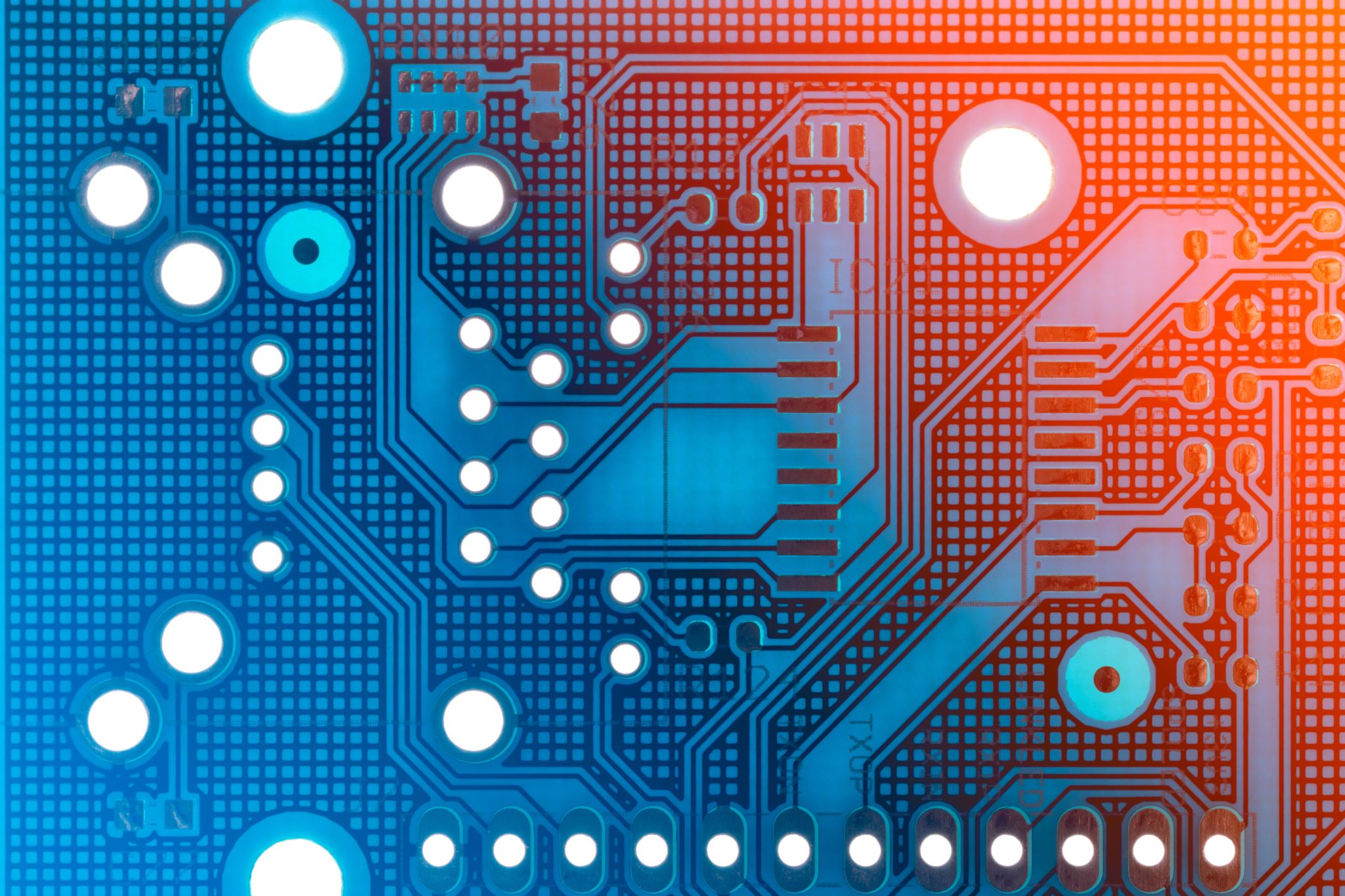 Modelo de aprendizaje automático
Mejora su capacidad de conversación con el tiempo
Se basa en una red neuronal artificial que utiliza datos de entrada para predecir la salida deseada
Los datos de entrada son las conversaciones previas y la salida deseada es un respuesta coherente y relevante
Se entrena continuamente con nuevas conversaciones y datos de entrada
Cuanto mas useemos CHAT GPT, mejor será su capacidad para proporocionar respuestas precisas y útiles.
Capacidad de adaptacion
INTERFAZ INTUITIVA
Personalización de la experiencia de usuario
Algunos datos sobre Chat GPT
Algunos datos sobre Chat GPT
Algunos datos sobre Chat GPT
Algunos datos sobre Chat GPT
LIMITACIONES
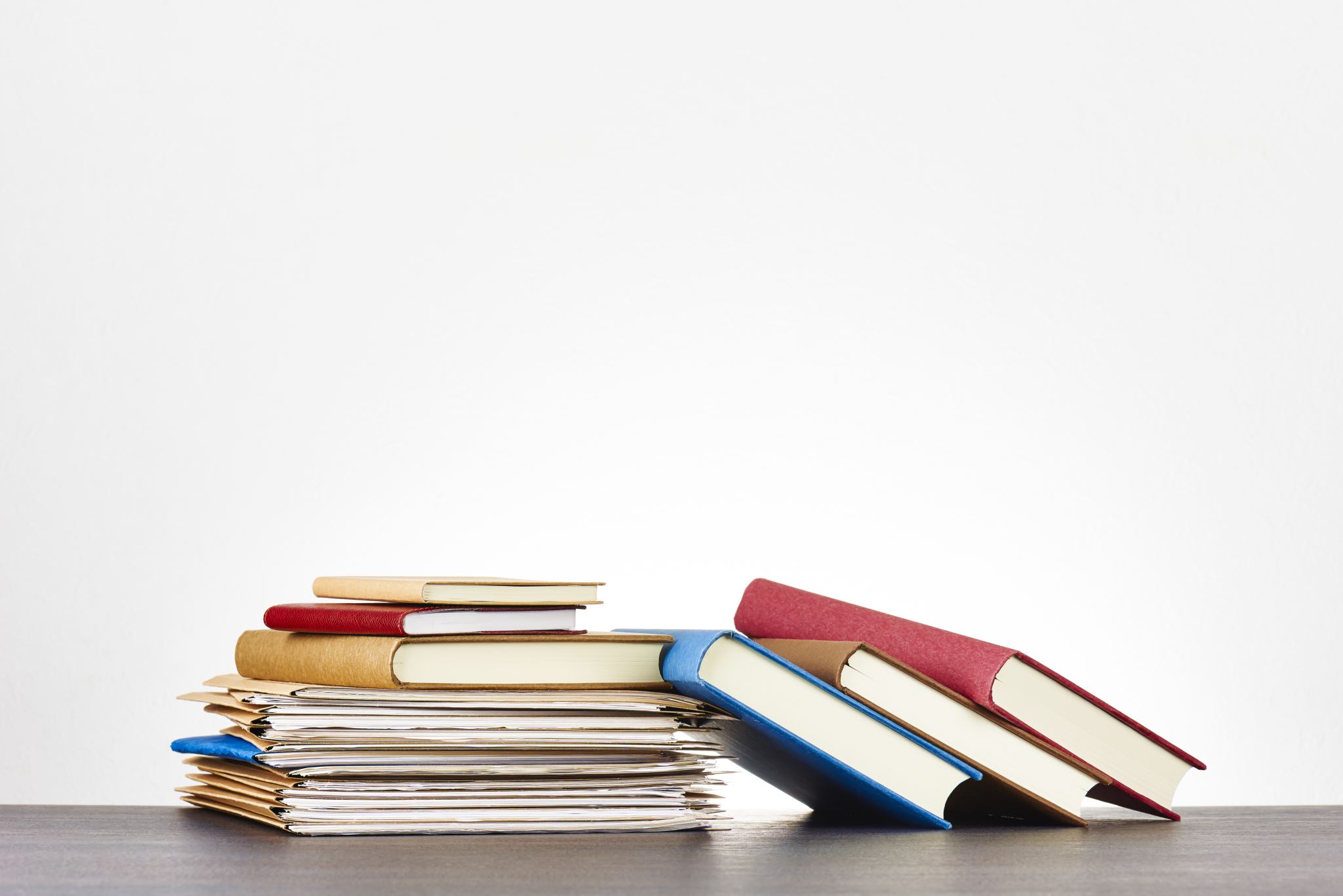 LIMITACIONES
Falta de conocimiento específico:

 Aunque Chat GPT tiene una amplia base de conocimientos generales, puede tener dificultades para proporcionar información precisa y actualizada sobre temas muy específicos, especialmente aquellos que han surgido recientemente o que están altamente especializados. Recordemos que en su versión 3.5 mantiene un entrenamiento y base de información hasta septiembre del 2021.
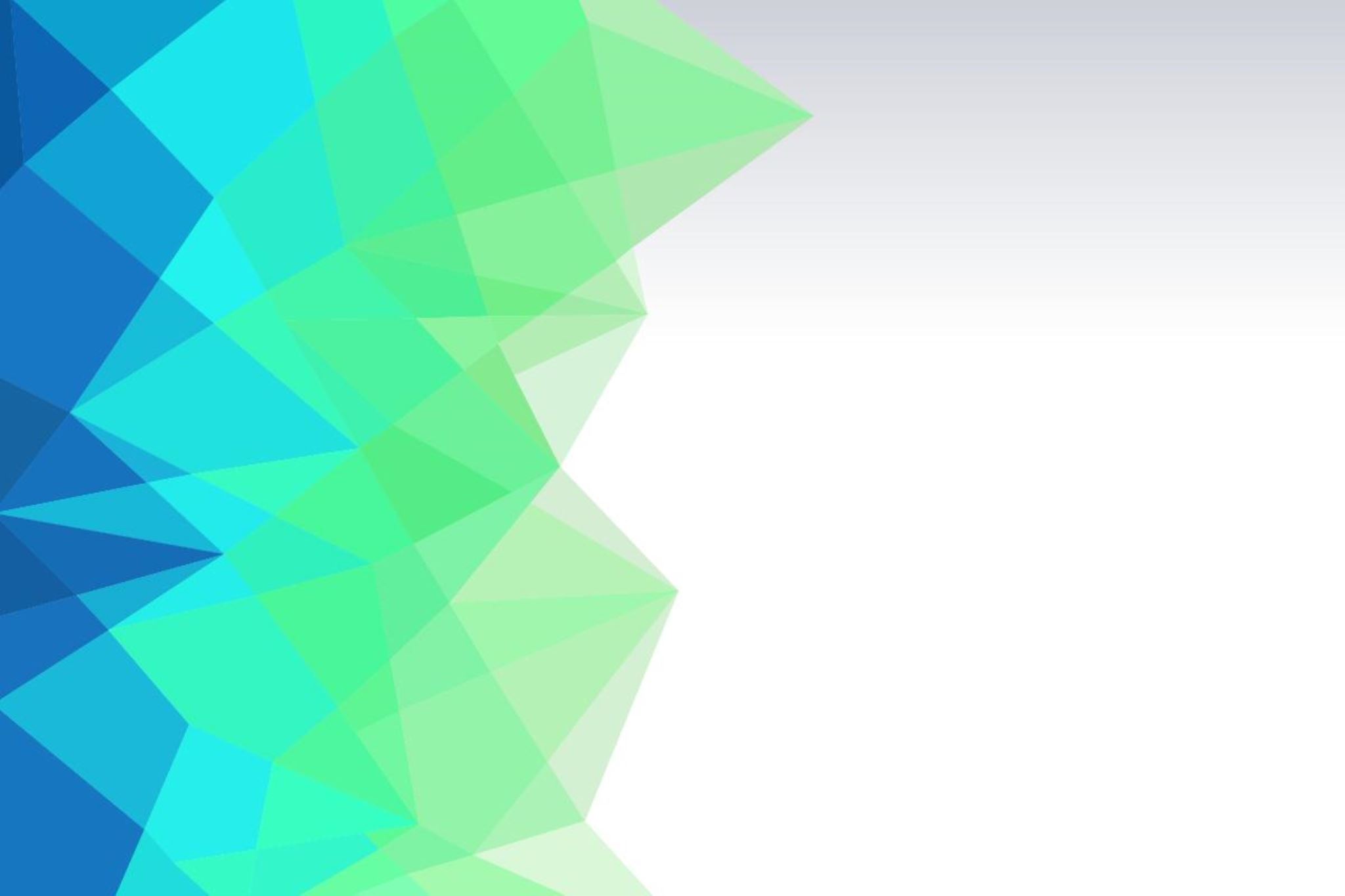 LIMITACIONES
Riesgo de respuestas incorrectas o sesgadas: 

Dado que Chat GPT se entrena con grandes cantidades de datos de texto, existe el riesgo de que pueda generar respuestas incorrectas, información desactualizada o incluso respuestas sesgadas. 

Esto se debe a que el modelo puede aprender patrones o sesgos existentes en los datos de entrenamiento.
LIMITACIONES
LIMITACIONES
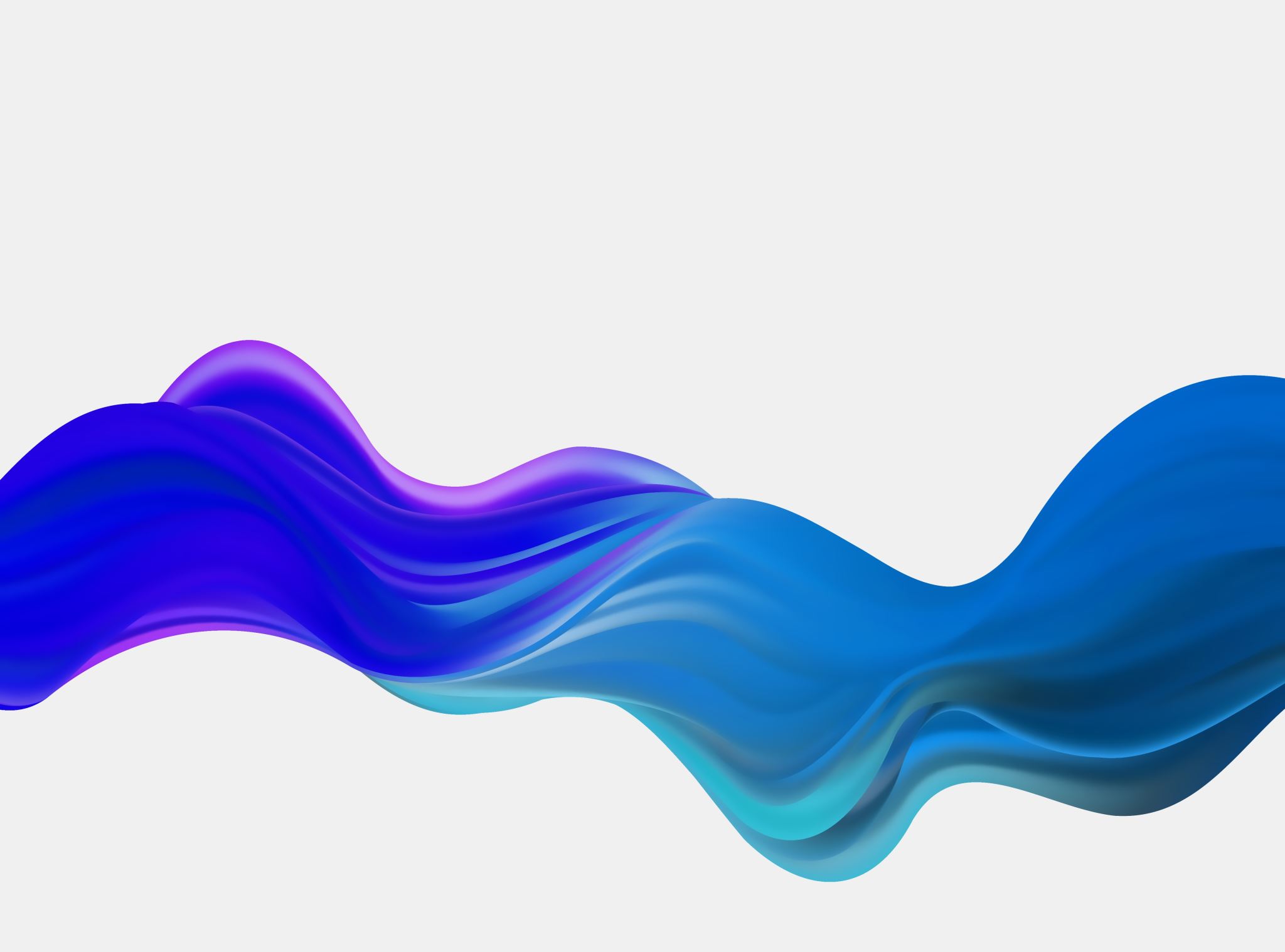 LIMITACIONES
Posibilidad de generación de contenido inapropiado: 

Dado que Chat GPT aprende de los datos de entrenamiento, existe la posibilidad de que pueda generar contenido inapropiado, ofensivo o inaceptable. 

Se requiere un monitoreo constante y filtros adecuados para garantizar que el contenido generado sea apropiado y seguro. 
OpenAI ha realizado grandes esfuerzos para garantizar cada vez más las respuestas de ChatGPT y evitar la generación de contenido inapropiado.
chat gpt
Lo que no pued hacer
Chat gpt
Lo que no puede hacer!
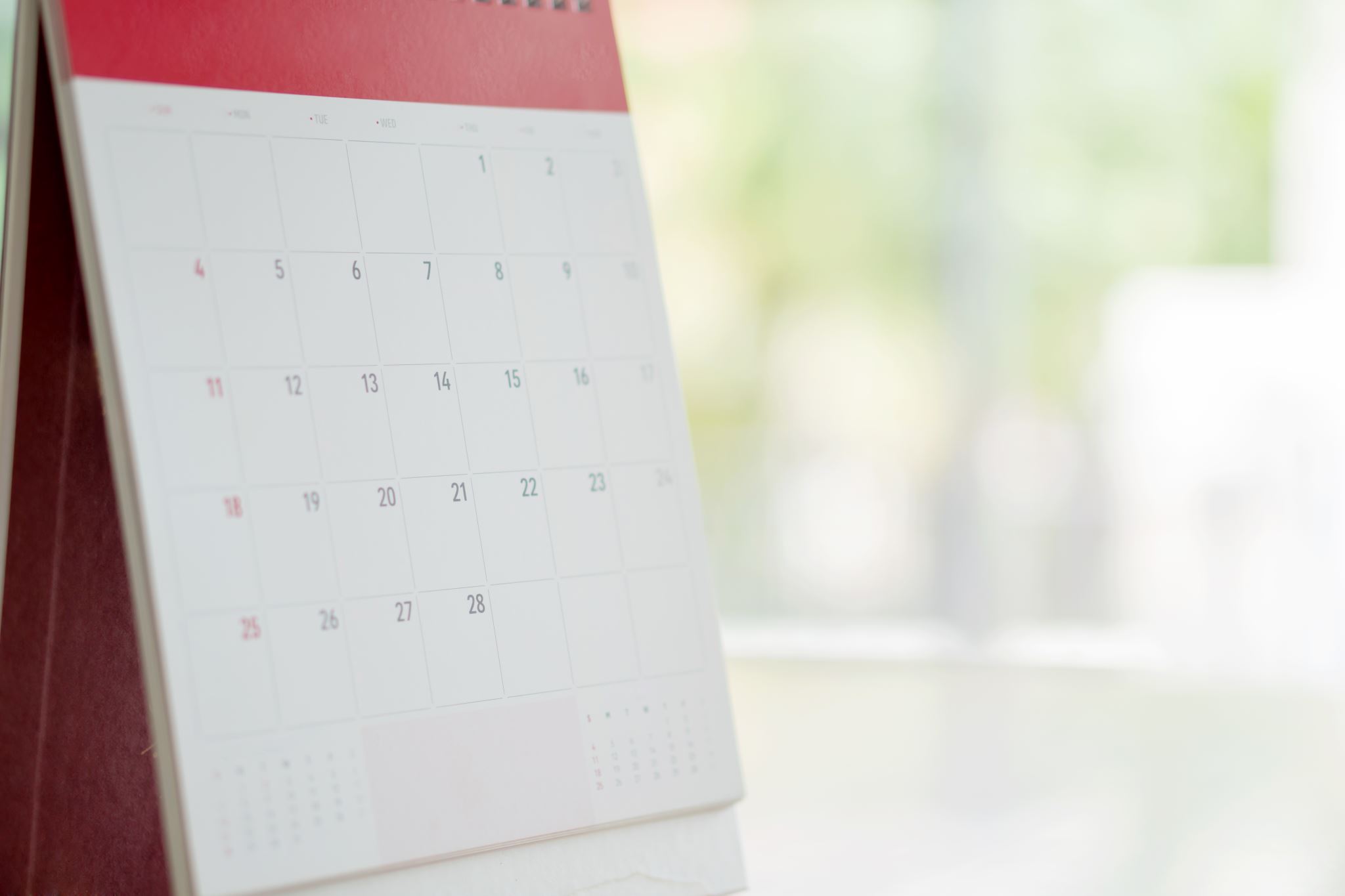 Escribir una autoreflexión: 

(p. ej., "describa cómo el contenido que cubrimos en clase la semana pasada cambió su forma de pensar sobre su rol como maestro actual/futuro").
Escribir sobre cualquier cosa que haya sucedido despúes de septiembre 2021: Como ChatGPT no está conectado a Internet, no aprende de los eventos actuales ni de ningún contenido posterior a 2021. 
NOTA: Cabe mencionar que recientemente han lanzado el soporte para plugins en ChatGPT 4 plus permitiendo tener acceso a internet.
Lo que no puede hacer
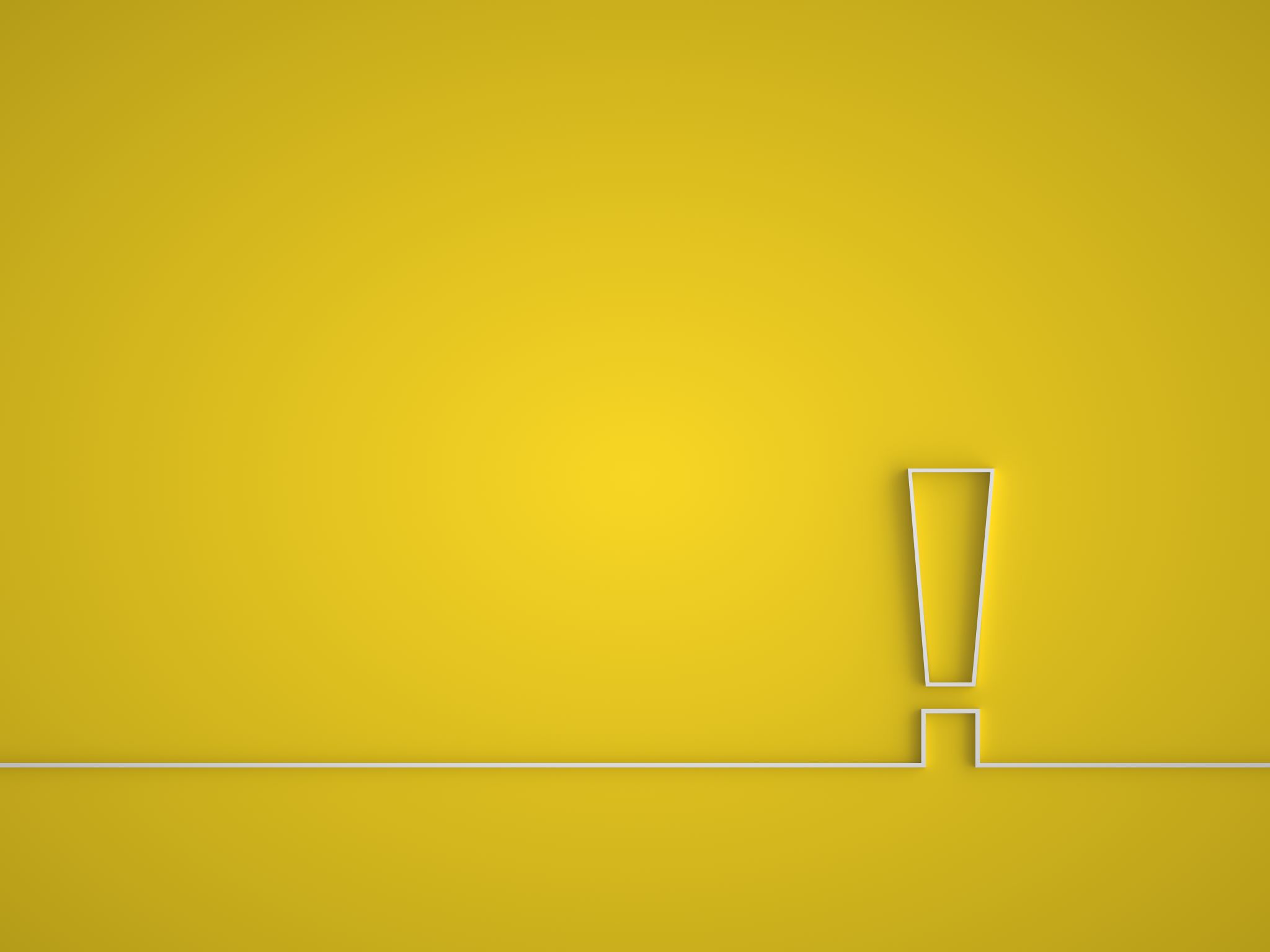 Lo que no puede hacer
Proporcionar respuestas no basadas en texto: 

(p. ej., "diseñe una infografía, un mapa de Google interactivo, un video estilo TikTok, un meme, una línea de tiempo multimodal"). 

Nota: ChatGPT no genera la representación gráfica, pero puede ayudar a escribir un guión para un podcast o video o crear el texto para incluirlo en una infografía, meme, póster, línea de tiempo, etc. Adicionalmente, ChatGPT es capaz de generar código y utilizarlo en herramientas externas para favorecer la creación de la representación visual.
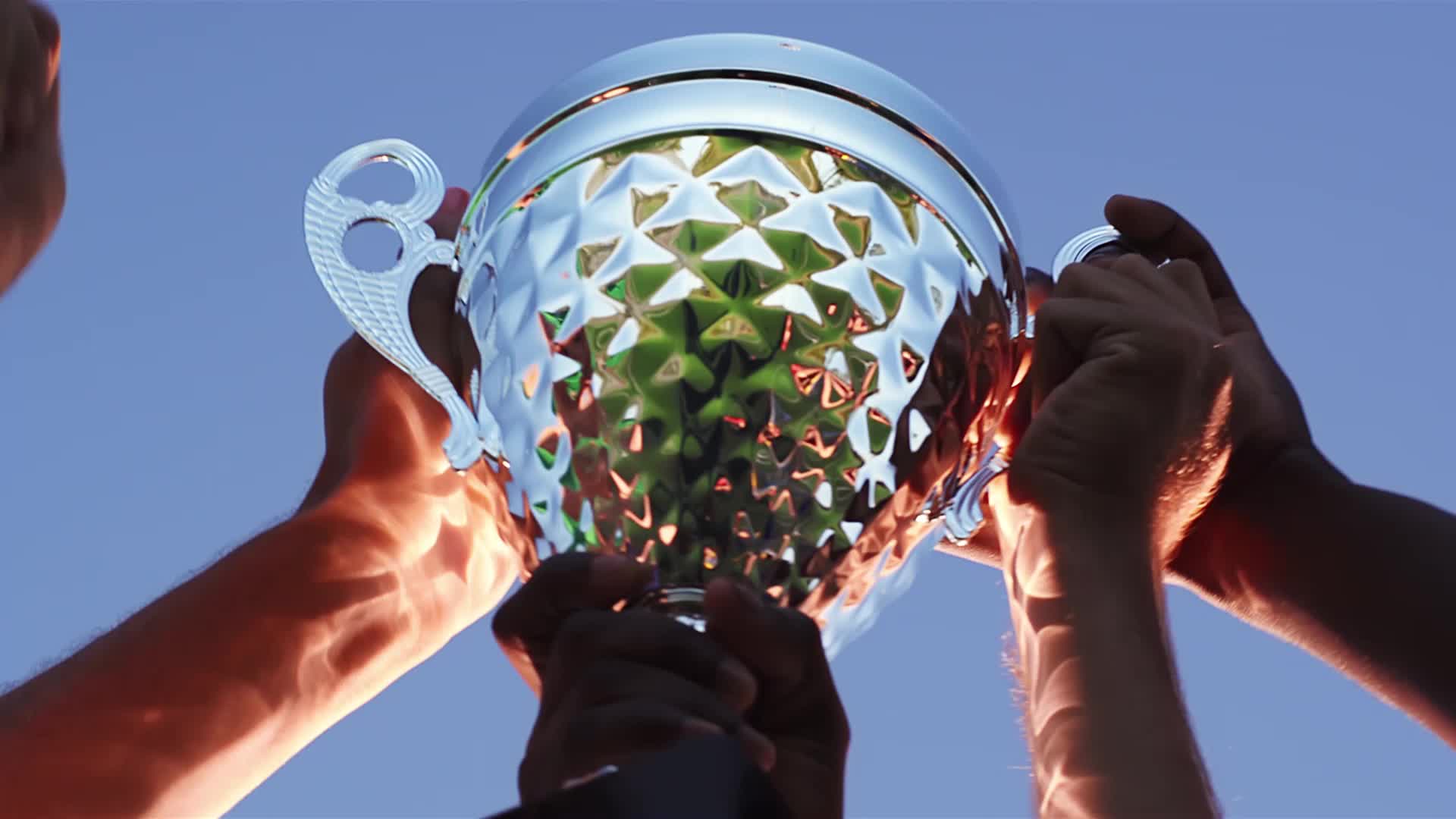 Lo que no puede hacer
Hacer predicciones sobre eventos futuros:

 (p. eje., "Predice quién será el nuevo campeon de la Champions League".
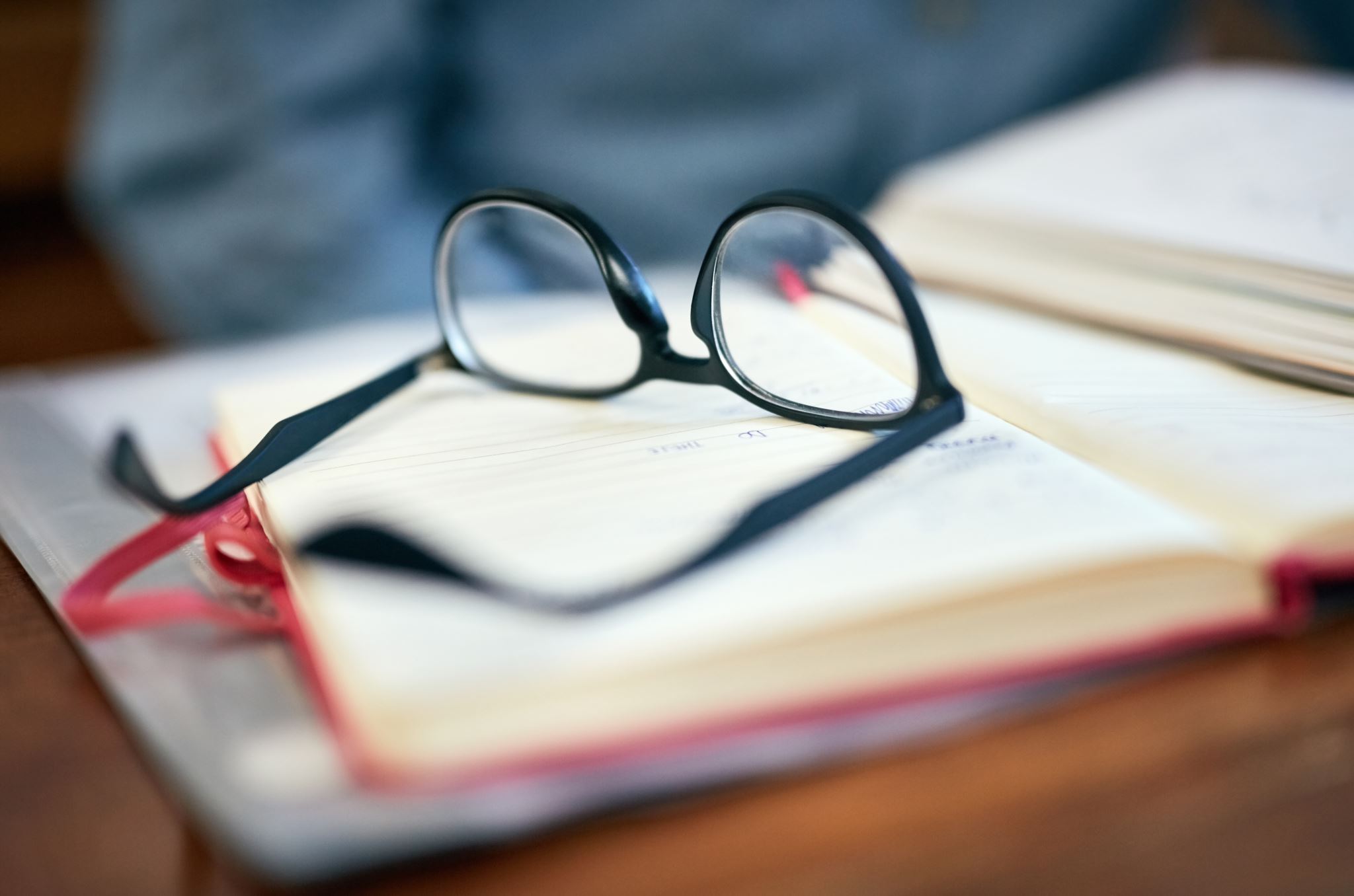 Lo que no puede hacer
Establecer conexiones con contenidos de clase y materiales visuales: 

Dibuja una conexión entre esta fotografía y el movimiento por los derechos civiles. 

Nota: La versión ChatGPT-4 es multimodal permitiendo el análisis de imágenes, sin embargo, aún no esta disponible para todo el publico en general.
Lo que no puede hacer
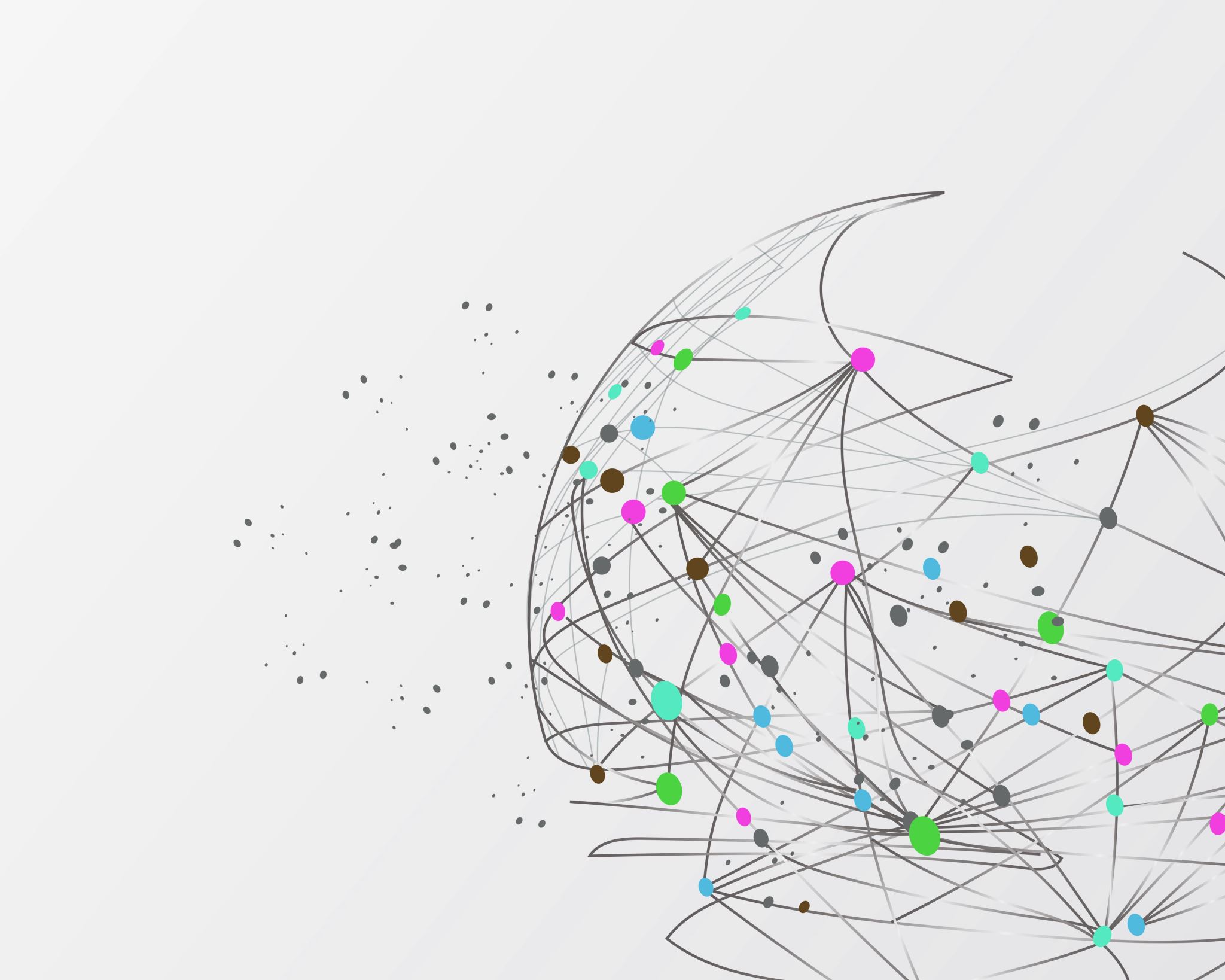 ​¿Qué son los PROMPT?
En CHAT GPT
PRONT
Los prompt son líneas de comando de texto que se utilizan para interactuar con chat gpt.  La clave para obtener respuestas más exactas y coherentes es lograr escribir Prompts  efectivos.

El prompt se convierte en el punto de partida para que Chat GPT pueda generar el contenido que el usuario le ha solicitado.

Si describimos prompts con información muy general entonces es posible que recibamos una respuesta muy general. 

Es por eso que debemos asegurarnos de dar una indicación detallada y bien definida para que chat gpt pueda entender de mejor manera nuestra solicitud y de la misma forma nos genere una respuesta más adecuada y certera.
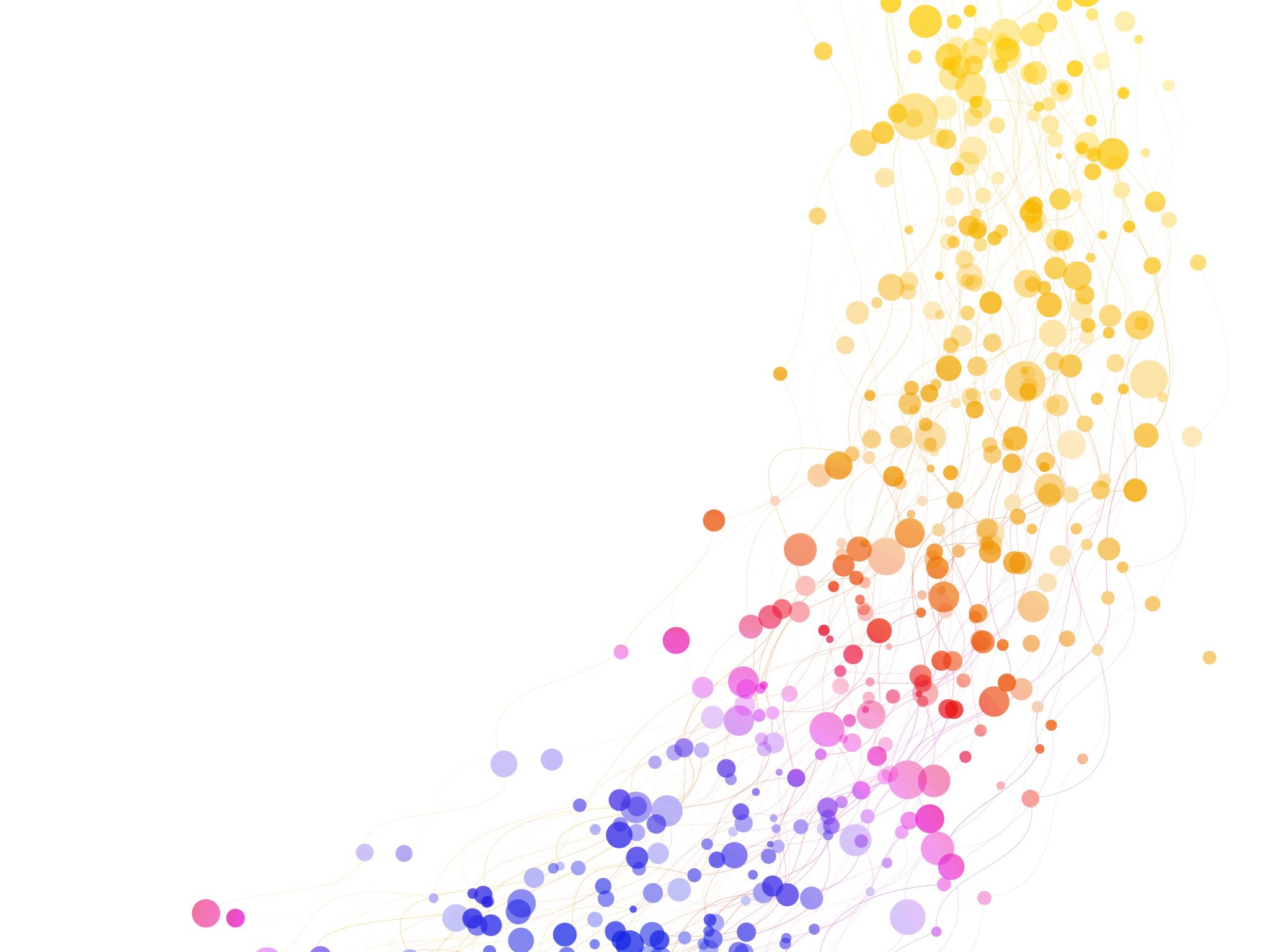 recomendaciones para poder generar prompts efectivos para chat gpt.
Define un objetivo claro y rol específico para guiar a chat gpt a la respuesta que necesitas.
Establece indicaciones concisas Utilizando un lenguaje natural
Evita ambigüedades Y contextos muy generales Trata de ser lo más específico para obtener respuestas más claras Y coherentes.
No realices preguntas abiertas con toda seguridad recibirás una respuesta abierta no muy efectiva
Asegúrate de que chat gpt tenga claro los términos técnicos que estás utilizando Y usa palabras específicas que guíen a los resultados esperados.
Revisa el mensaje para garantizar la claridad del texto .​
USAR VERBOS EN MODO INFINITIVO O IMPERATIVO
Tipos de pront
Taller
Ver documentos adjuntos.